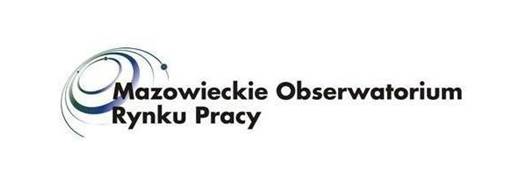 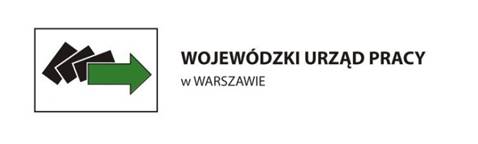 rynek pracy – nowe wyzwania
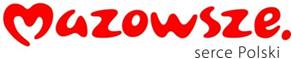 Plan prezentacji
„Prognozy liczby pracujących w podregionach województwa mazowieckiego w przekroju sektorowym i zawodowym”
Wydział Mazowieckiego Obserwatorium Rynku Pracy Wojewódzki Urząd Pracy w Warszawie

„The Future of Jobs”, Global Challenge Insight Report
Światowe Forum Ekonomiczne

„Digital (R)evolution and its Effects on Labour”
Europejska Sieć Regionalnych Obserwatoriów Rynku Pracy
Prognozowana liczba pracujących w mazowieckim
Źródło: E. Kusideł, A. Gajdos, Prognozy liczby pracujących w podregionach województwa mazowieckiego w przekroju sektorowym i zawodowym, WUP Warszawa 2016 r.
Struktura pracujących wg 4 sektorów ekonomicznych
Źródło: E. Kusideł, A. Gajdos, Prognozy liczby pracujących w podregionach województwa mazowieckiego w przekroju sektorowym i zawodowym, WUP Warszawa 2016 r.
Prognoza liczby pracujących na Mazowszu do 2022 r.
Źródło: E. Kusideł, A. Gajdos, Prognozy liczby pracujących w podregionach województwa mazowieckiego w przekroju sektorowym i zawodowym, WUP Warszawa 2016 r.
Prognoza liczby pracujących na Mazowszu do 2022 r.
względnie stały poziom liczby pracujących
↔ względnie stały udział/nieznaczny wzrost zatrudnienia 
w przemyśle
↔ względnie stały udział/nieznaczny wzrost zatrudnienia w usługach nierynkowych
 spadek udziału pracujących w rolnictwie
 wzrost udziału pracujących w usługach rynkowych
Źródło: E. Kusideł, A. Gajdos, Prognozy liczby pracujących w podregionach województwa mazowieckiego w przekroju sektorowym i zawodowym, WUP Warszawa 2016 r.
Przewidywane zmiany liczby pracujących wg grup zawodów w latach 2016-2022 (w %)
0 - SIŁY ZBROJNE
1 - PRZEDSTAWICIELE WŁADZ PUBLICZNYCH, WYŻSI 
     URZĘDNICY I KIEROWNICY
2 - SPECJALIŚCI
3 - TECHNICY I INNY ŚREDNI PERSONEL
4 - PRACOWNICY BIUROWI
5 - PRACOWNICY USŁUG I SPRZEDAWCY
6 - ROLNICY, OGRODNICY, LEŚNICY I RYBACY
7 - ROBOTNICY PRZEMYSŁOWI I RZEMIEŚLNICY
8 - OPERATORZY I MONTERZY MASZYN I URZĄDZEŃ
9 - PRACOWNICY WYKONUJĄCY PRACE PROSTE
Źródło: E. Kusideł, A. Gajdos, Prognozy liczby pracujących w podregionach województwa mazowieckiego w przekroju sektorowym i zawodowym, WUP Warszawa 2016 r.
Najsilniejsze wzrosty liczby pracujących
Najsilniejsze spadki liczby pracujących
Praca i umiejętności w przyszłości
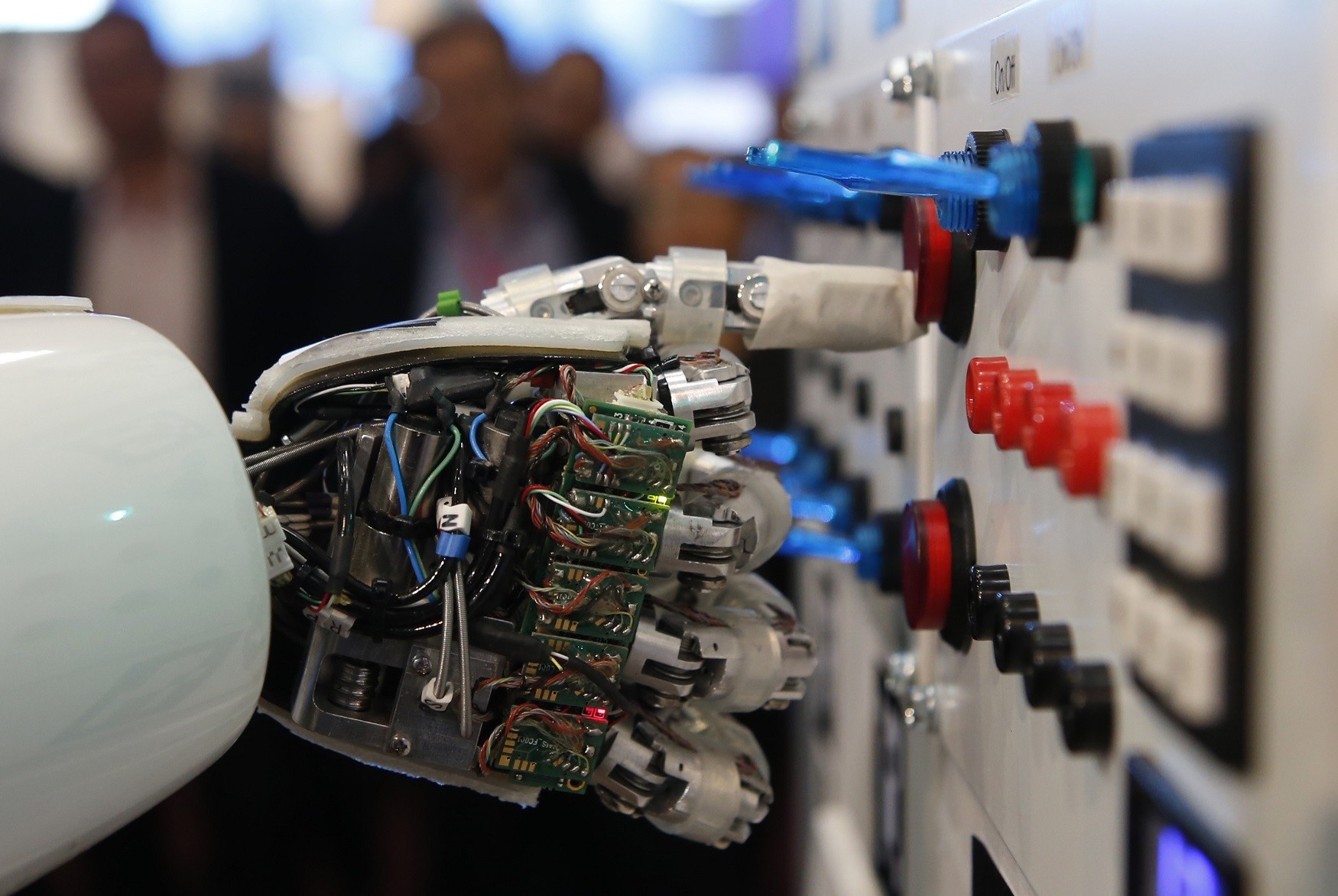 Praca i umiejętności w przyszłości
TOP 10 umiejętności, które trzeba rozwijać w czwartej rewolucji przemysłowej
Źródło: „The Future of Jobs”, Global Challenge Insight Report, World Economic Forum, Styczeń 2016 r.
Kompetencje ważne na rynku pracy
Źródło: „The Future of Jobs”, Global Challenge Insight Report, World Economic Forum, Styczeń 2016 r.
Praca i umiejętności w przyszłości
Źródło: „The Future of Jobs”, Global Challenge Insight Report, World Economic Forum, Styczeń 2016 r.
Praca i umiejętności w przyszłości
Źródło: „The Future of Jobs”, Global Challenge Insight Report, World Economic Forum, Styczeń 2016 r.
Kompetencje cyfrowe
Kompetencje cyfrowe
zmiany spowodowane digitalizacją dotyczyć będą wszystkich sektorów,
prognozuje się, że do 2025 r. 90% wszystkich zadań zawodowych wymagać będzie umiejętności cyfrowych,
zapotrzebowanie dotyczyć będzie różnych poziomów kompetencji – od podstawowych do wysoko wyspecjalizowanych,
według szacunków EESC w 2020 r. brakować będzie ok. 756 000 specjalistów ICT.
Tymczasem:
ok. 60% dużych i ponad 90% małych i średnich przedsiębiorstw deklaruje, że nie nadąża za innowacjami w dziedzinie ICT,
prawie połowie populacji UE brak podstawowych umiejętności cyfrowych, a ok. 20% nie posiada ich wcale.
Źródło: „Effects of Digitalisation on Different Target Groups of Labour Market policies, professions and branches”, V. Drbalova, European Economic and Social Committee
Kompetencje cyfrowe
Trudności w prognozowaniu zapotrzebowania na kompetencje cyfrowe


Uczniowie/ studenci muszą się przygotować do: 
zawodów, które jeszcze nie istnieją,
technologii, które jeszcze nie zostały wynalezione,
problemów, które jeszcze nie zostały rozpoznane.
Wzrastająca rola współpracy pracodawców z systemem edukacji
(dostarczanie wiedzy, technologii)
Źródło: „Effects of Digitalisation on Different Target Groups of Labour Market policies, professions and branches”, V. Drbalova, European Economic and Social Committee
www.obserwatorium.mazowsze.pl
morp
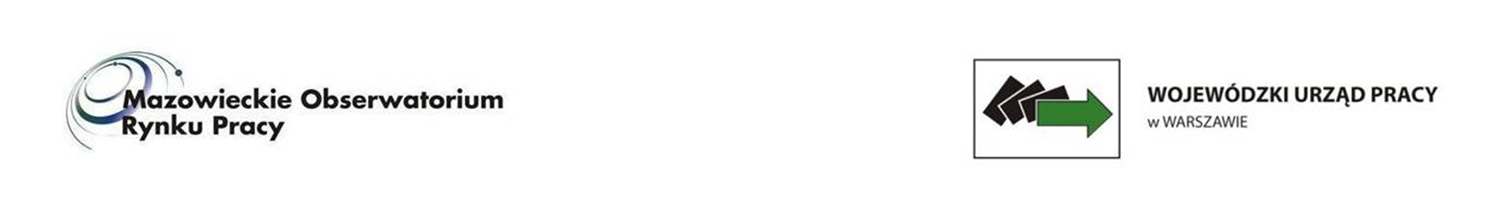 Dziękuję za uwagę

Wojewódzki Urząd Pracy w Warszawiewww.wupwarszawa.praca.gov.pl
Wydział Mazowieckiego Obserwatorium Rynku Pracywww.obserwatorium.mazowsze.pl
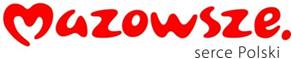